1.7 Real-time speaking
Education in the UK
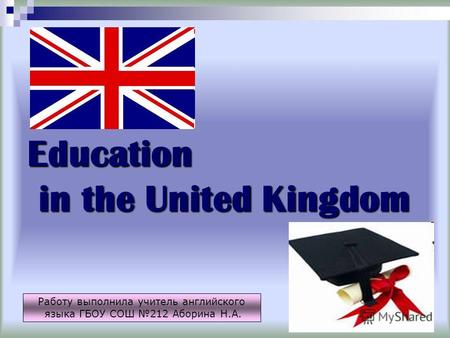 OBJECTIVES
Students should be able to:
show an understanding of the discourse structure of a model for a talk on education;
have practised sentences using correct sentence stress;
have attempted a brief talk about education in their own country.
WHAT IS A SYLLABLE?
HOW DO WE COUNT SYLLABLES?
The number of syllables in a word is decided by its number of vowel sounds. For example, in the word “machine,” there are two vowel sounds: (Ə) and (i).
The English language has up to 20 vowel sounds, so we will not talk about all of them today. But an easy way to identify vowels is that we make them with the letters a, e, i, o, u and sometimes y.
It is important to know that one syllable can have more than one vowel letter. For example, the word “room” has two vowel letters: o and o. But together, they make only one vowel sound: (u:). This explains why “room” has only one syllable. We decide syllables by sound, not spelling.

(information retrieved from https://learningenglish.voanews.com/a/how-to-count-syllables/4739014.html)
A. Previewing vocabulary
1.  1.18 Listen to the words below. Tick the correct column to show  
     the number of syllables.
2.  Mark the stressed syllable on each two- and three- syllable word.
3.  1.19 Listen again and repeat the words.
STRESSED SYLLABLES
Children = 2 syllables,  chil-dren,  /ˈtʃɪldrən/
Level =  2 syllables, lev-el, /ˈlevəl/
Nursery = 3 syllables, nurs-er-y, /ˈnɜːsəri/
Primary =  3 syllables,  pri-ma-ry,  /ˈpraɪməri/
Secondary = 3 syllables, sec-ond-ar-y, /ˈsekənd(ə)ri/
Called = 1 syllable, called, /kɔːl/
Exam =  2 syllables, ex-am, /ɪɡˈzæm/
School =  1 syllable, school, /skuːl/
Sixth = 1 syllable, sixth, /sɪksθ/
B. Hearing a model
You are going to hear a short talk from a student to his study group at university.
1.  1.20 Listen to the first part of the talk. Complete Table 1.
2.  1.21 Listen to the second part of the talk. Tick in Table 1:
           - the schools he went to.    - the exams he took.
ANSWERS
TWO MORE QUESTIONS
3. How does the student organize his talk?

4. Which tense does he use in each part of the talk? Why?
ANSWERS
3. The talk moves from the general to the specific. The information is given in chronological order.
4. The present simple tense is used for the first part (general information).
The past simple is used for the second part (speaker’s own experiences).
C. Practising a model
1. Study some of the sentences from the talk below, or phrases in each sentence. Underline the important words.
 
a. Britain has four kinds of school. They are nursery, primary, secondary and sixth 
    form.
b. Children don't take exams at nursery school.
c. At four or five, they move to primary school.
d. They stay there for six years and then they move to secondary school.
e. Secondary school lasts five years.
       f. Children take exams called GCSEs at the age of 16.
g. You can leave school after GCSEs or A levels. However, about 50 per cent of  
    British teenagers go on to 
     university.
h. I didn't go to nursery school.
i. I was good at primary school and I liked the teachers.
j. I went to secondary school.
 
2.  1.22 Listen and check.
3.  Practise saying the sentences.
D. Producing a model
1. Make some notes on:
the education system in your country.
your own education.

2. Give a short talk.
IMPORTANT THINGS TO REMEMBER FOR YOUR TALK:
1. ORGANIZATION OF THE TALK;
2. CORRECT TENSES;
3. STRESSING KEY WORDS.
EVERYDAY ENGLISH
ASKING ABOUT WORDS AND PHRASES
OBJECTIVES
Students should be able to:

Use different ways of asking for meaning in short conversations.
Α. ΑCTIVATING IDEAS
What can you remember about these phrases?
- nursery school		
- GCSE			
- sixth form		
- A levels
- primary		
- take an exam / make an exam
B. Studying models
1. Look at the questions below.  They are from  
    conversations between students and tutors. 
    What is the rest of the conversation in each case?
2.  1.23 Listen to the conversations. Number the sentences on the right 1 to 6 in the order you hear them.
 
□ Do you take an exam or make an exam?
□ Does primary mean first?
□ Is sixth form for 17- and 18-year-olds?
□  What does GCSE mean?
□ What are A levels?
□ What's a nursery school?
ANSWERS
6 Do you take an exam or make an exam?
3 Does primary mean first?
5 Is sixth form for 17- and 18-year-olds?
2  What does GCSE mean?
4 What are A levels?
1 What's a nursery school?
C. Practising conversations (1)
Practise in pairs.
1.	A: What's a nursery school?
   	B: It's a school for young children. 
    	A: How old are they? 
	B: They're between three and five.

2. 	A: What does GCSE mean?
	B: It's an abbreviation.
	A: I know. But what does it mean?
	B: It means General Certificate of Secondary Education.

3. 	A: Does primary mean 'first'? 
	B: Yes, it does.
	A: So does secondary mean 'second'? 
	B: That's right.
C. Practising conversations (2)
4. 	A: What are A levels? 
	B: They're exams in Britain. 
	A: When do you take them? 
	B: You take them at 18.

5. 	A: Is sixth form for 17- and 18-year-olds? 
	B: Yes, it is.
	A: Why is it called sixth form?
	B: Because it starts with the sixth year of secondary school.

6. 	A: Do you take an exam or make an exam? 
	B: We use the verb take with exams. 
	A: And what about assignments? 
	B: You do assignments.
D. REAL-TIME SPEAKING
Work in pairs. Ask and answer questions about some words and phrases. Use patterns from the conversations you read in the previous slides.
STUDENT A
1. Look at the information on Table 1.
 Learn the meaning of some words connected with education.
2. Ask B about the other words.
3. Answer B’s questions about your words.
TABLE 1
STUDENT B
1. Look at the information on Table 2.
 Learn the meaning of some words connected with education.
2. Answer A’s questions about your words.
3. Ask A about the other words.
TABLE 2